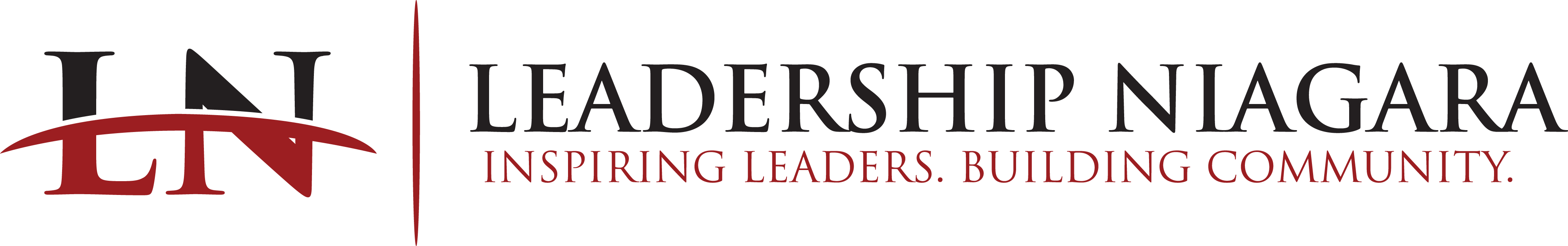 In Partnership With
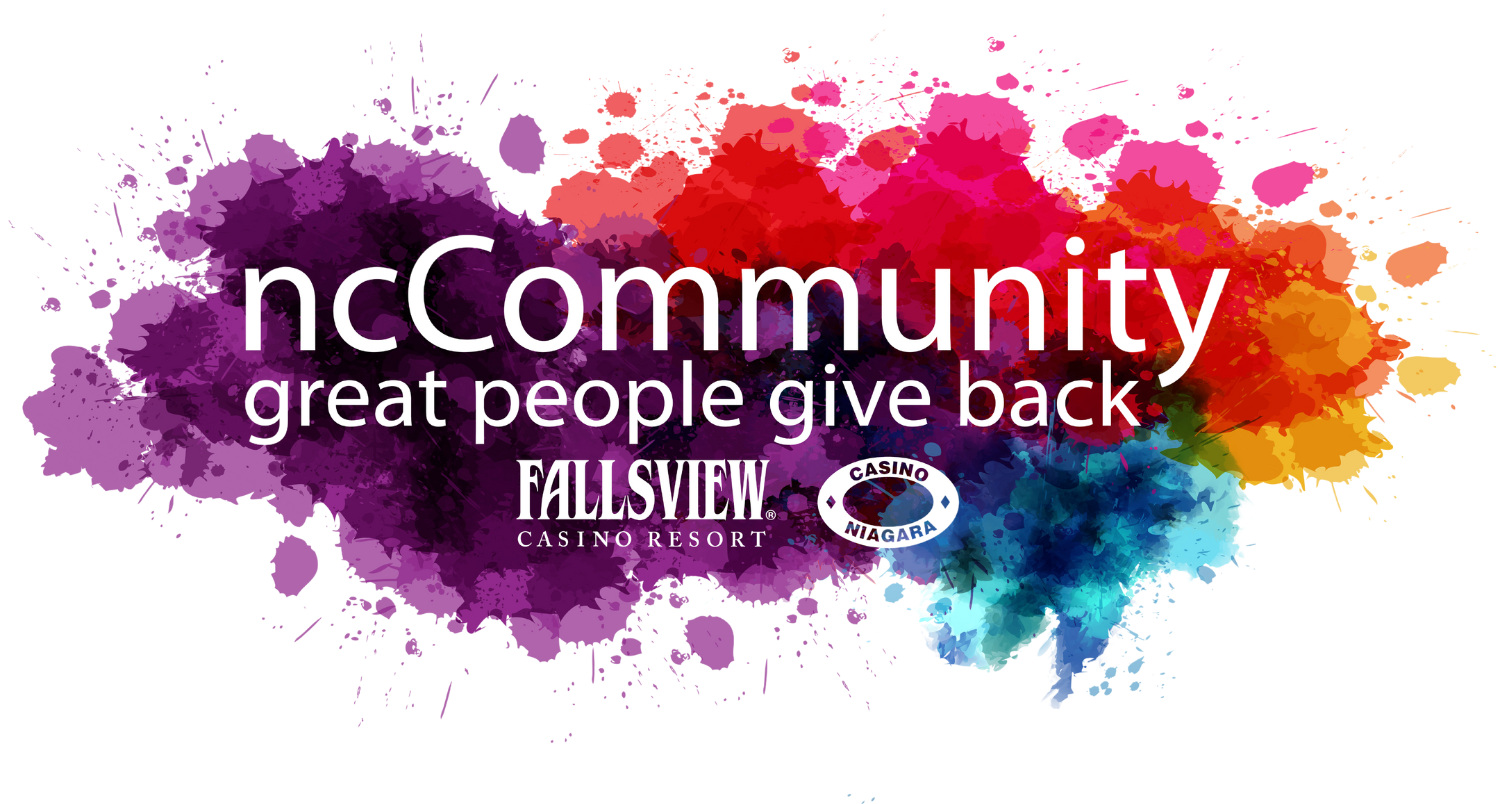 Welcome to #CLDP2425
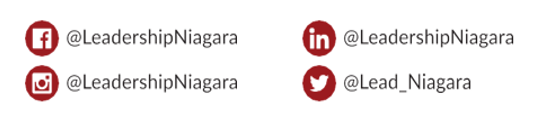 Follow & Tag
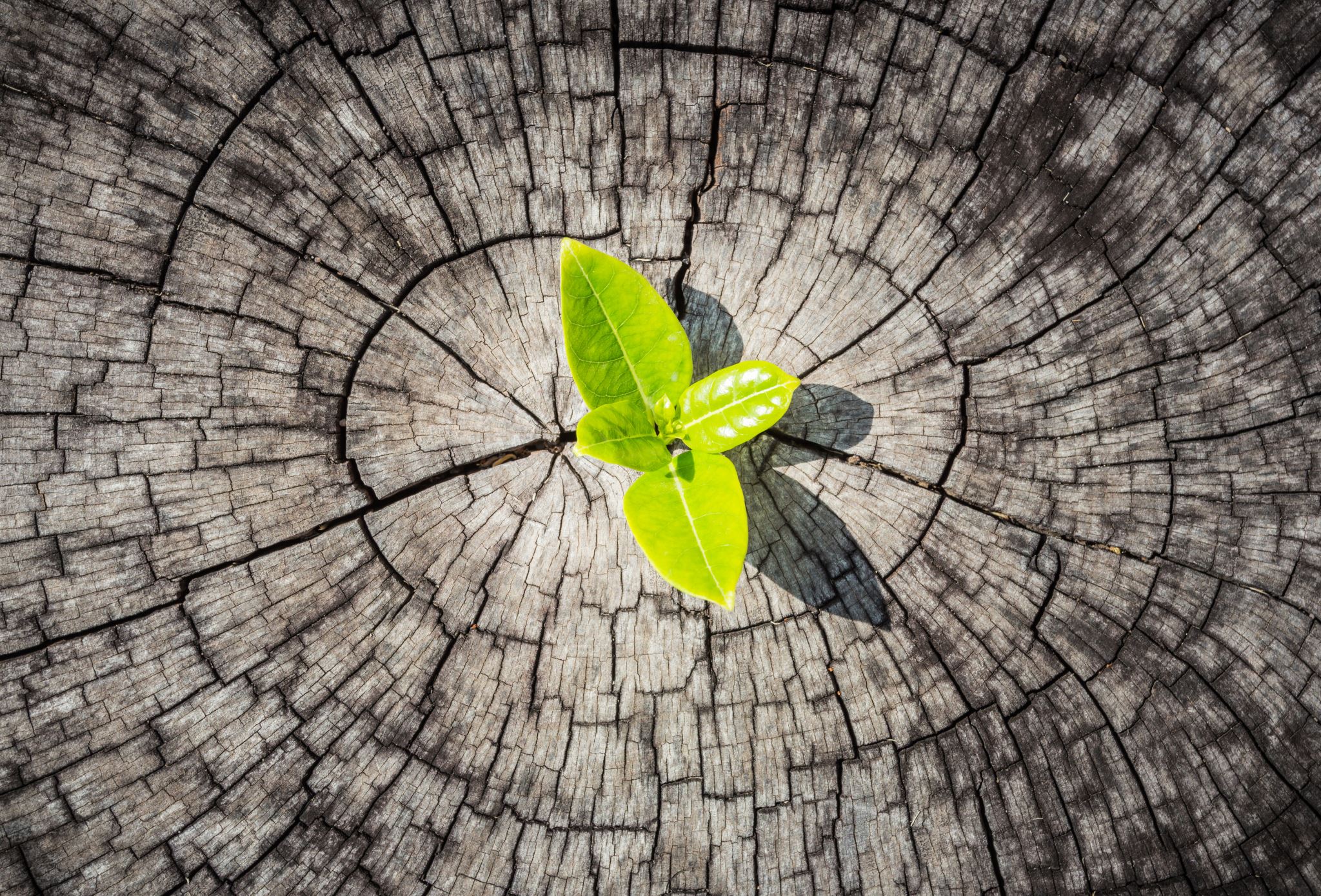 Land Acknowledgement
I would like to begin by acknowledging that the land on which we gather today has been the traditional territory of indigenous peoples for countless generations; most recently by the Anishinaabeg and Haudenosaunee Peoples through the Dish with One Spoon Wampum Belt, an agreement to peaceably share and care for the resources around the Great Lakes. 

This wampum predates Treaty 3 of the Upper Canada Treaties, highlighting the tremendous contribution these nations have made to our shared history Today we would like to acknowledge these contributions and how thankful we are, that today, we are able to share this land with them.
[Speaker Notes: Ann]
Day One Sponsor
Opening Retreat and Day OneLearning Objectives
Develop an understanding of the Leadership Niagara (LN) journey and all program expectations,
Identify learning goals for their personal and professional growth as a community leader,
Network with LN team members and commence the development of a community of learners,
Examine foundational principles of leadership; analyze and assess one's personal leadership strengths and opportunities,
Explore strategies for maximizing inclusion and leveraging the strengths of self and team, and
Develop an understanding of the Experiential Learning Project requirements and expectations for CLDP
[Speaker Notes: Ann to review]
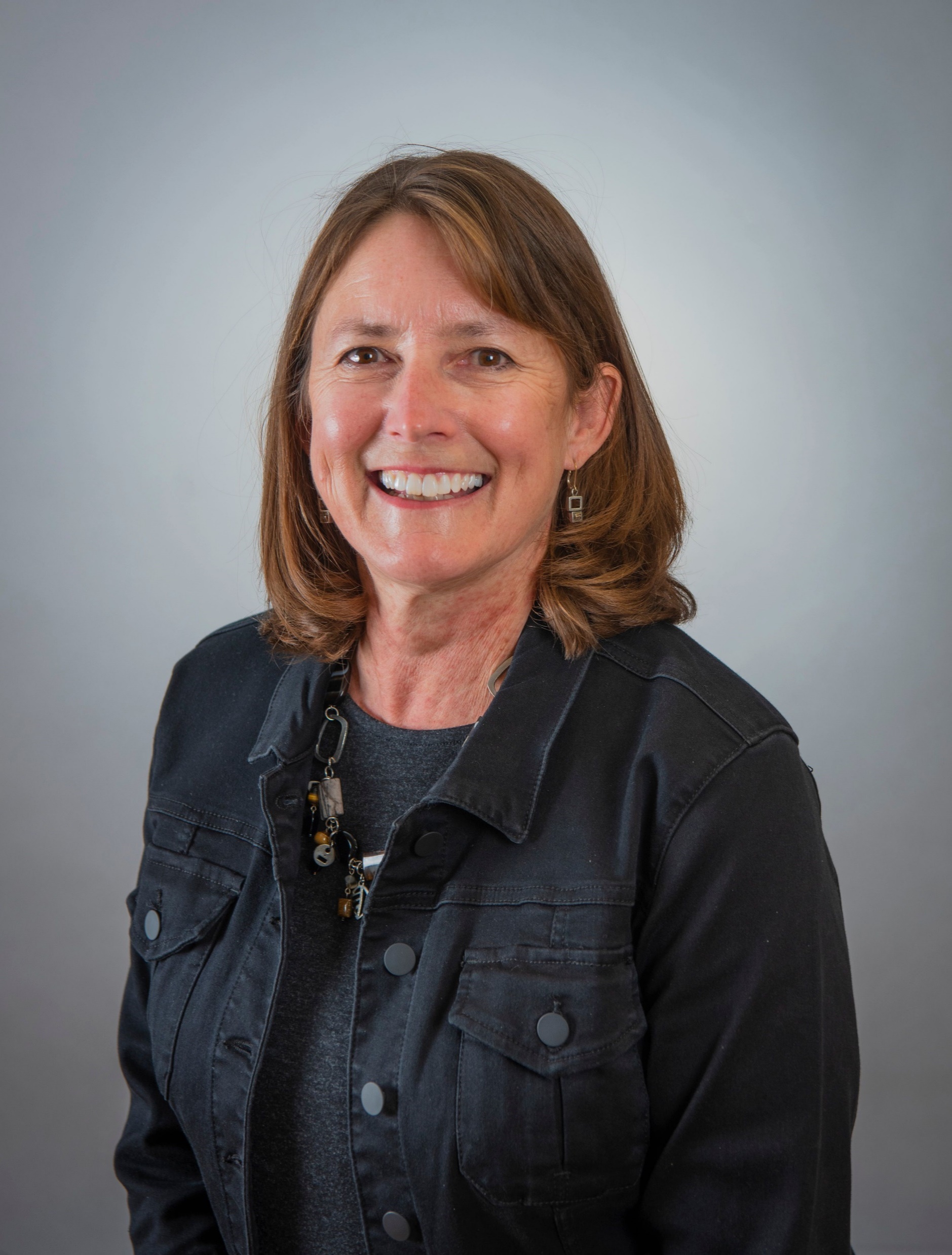 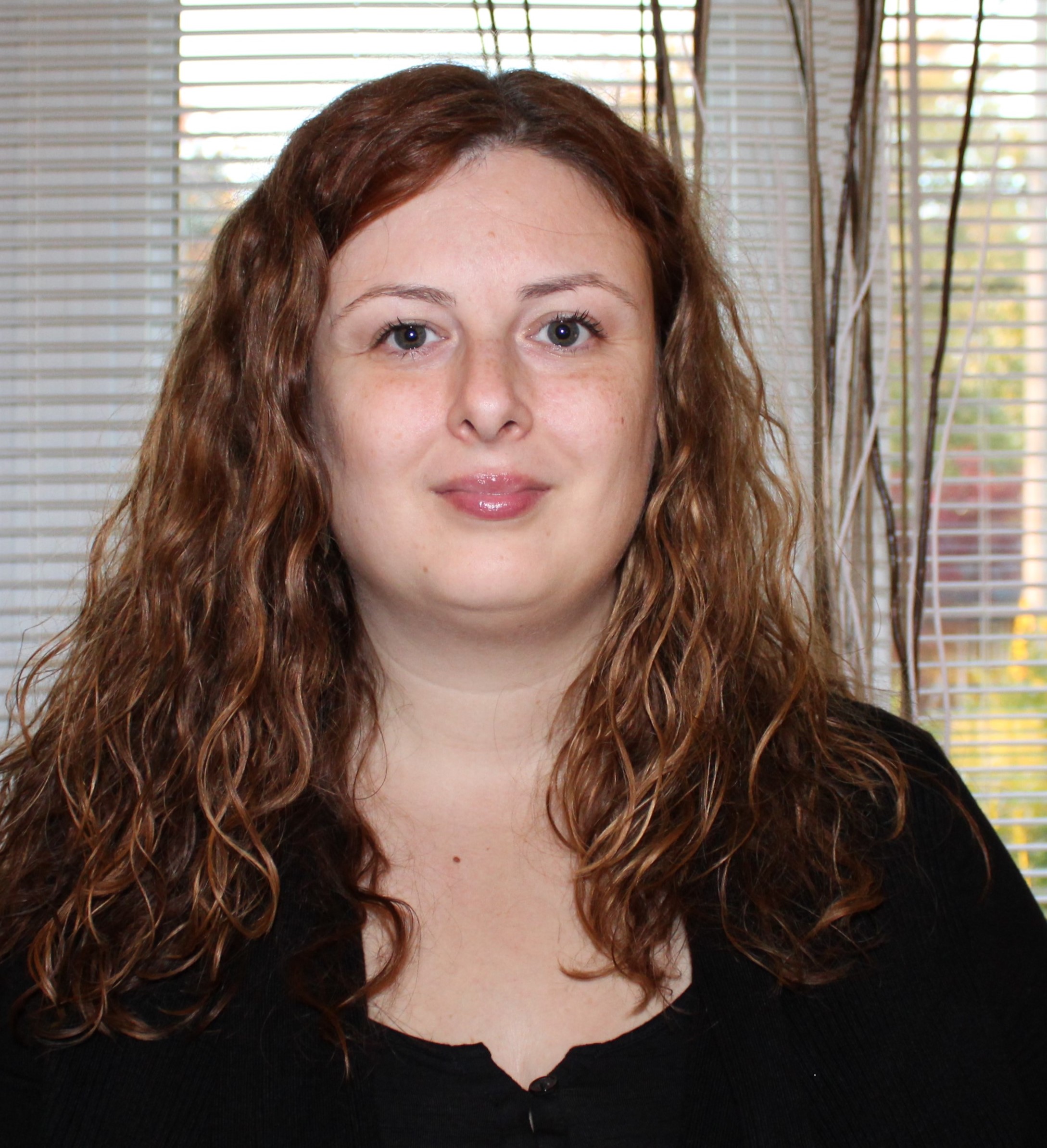 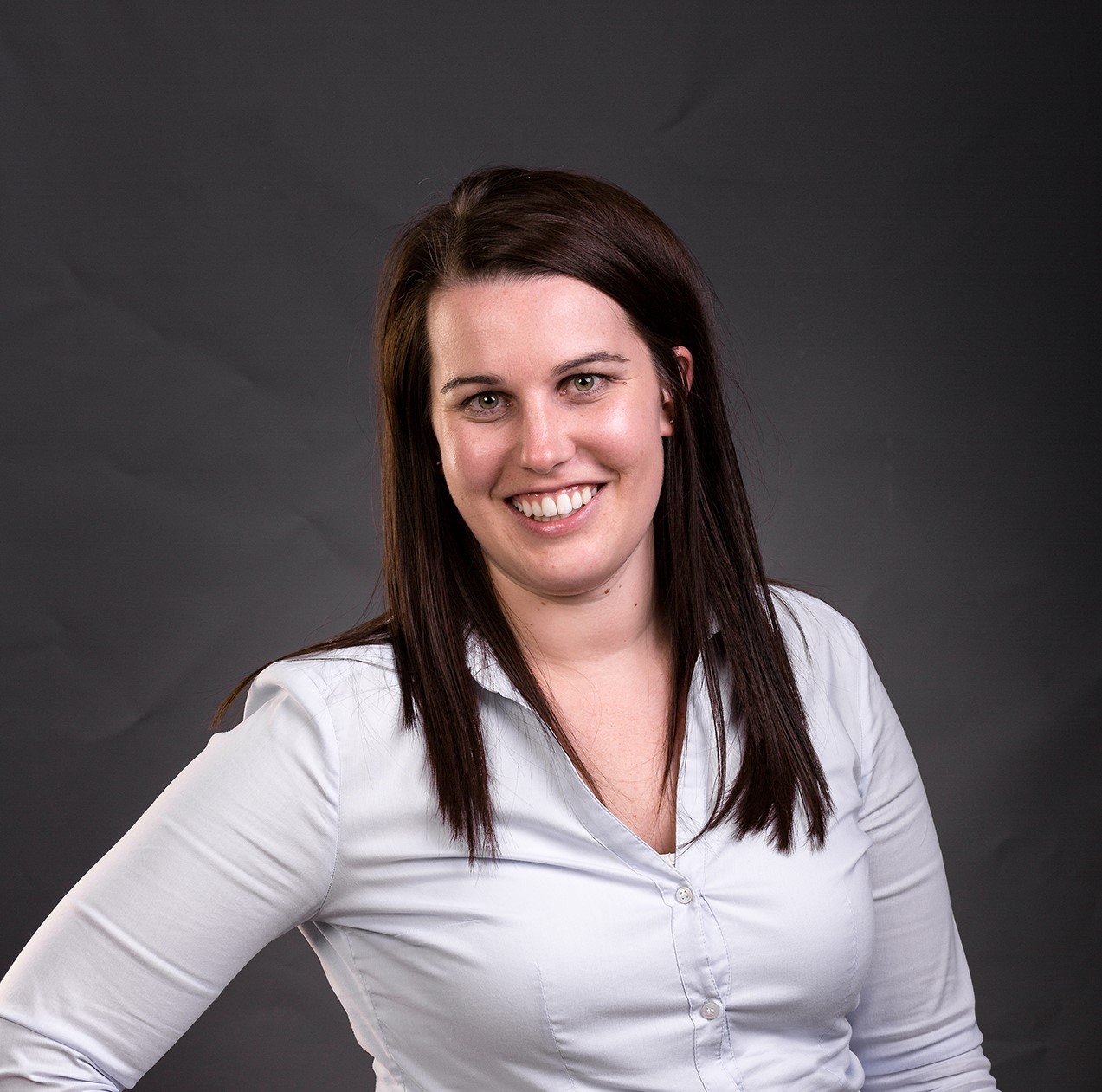 Program Advisory Day 1 Committee
Ann Harrison (chair)
Katie McQuestion
Carrie Price
[Speaker Notes: Terry introduces]
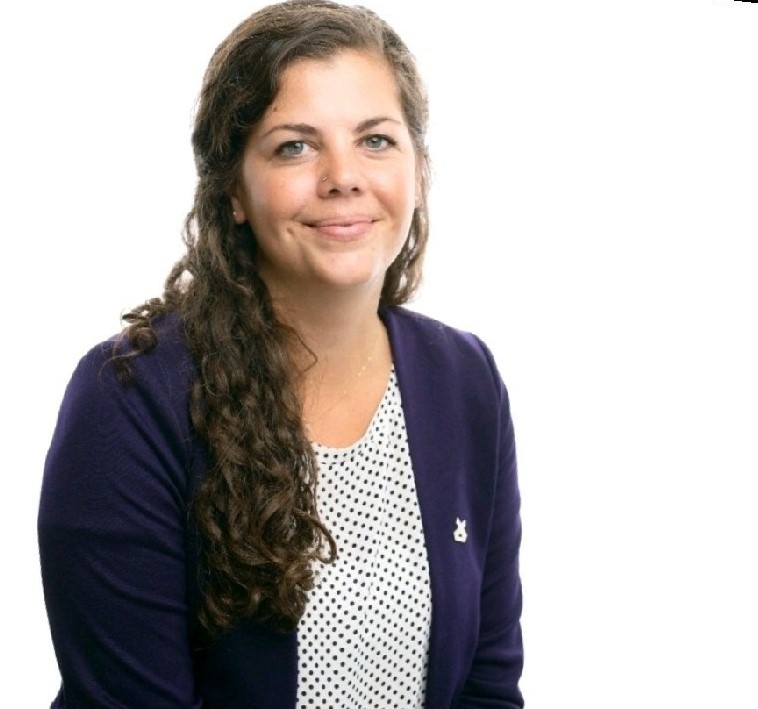 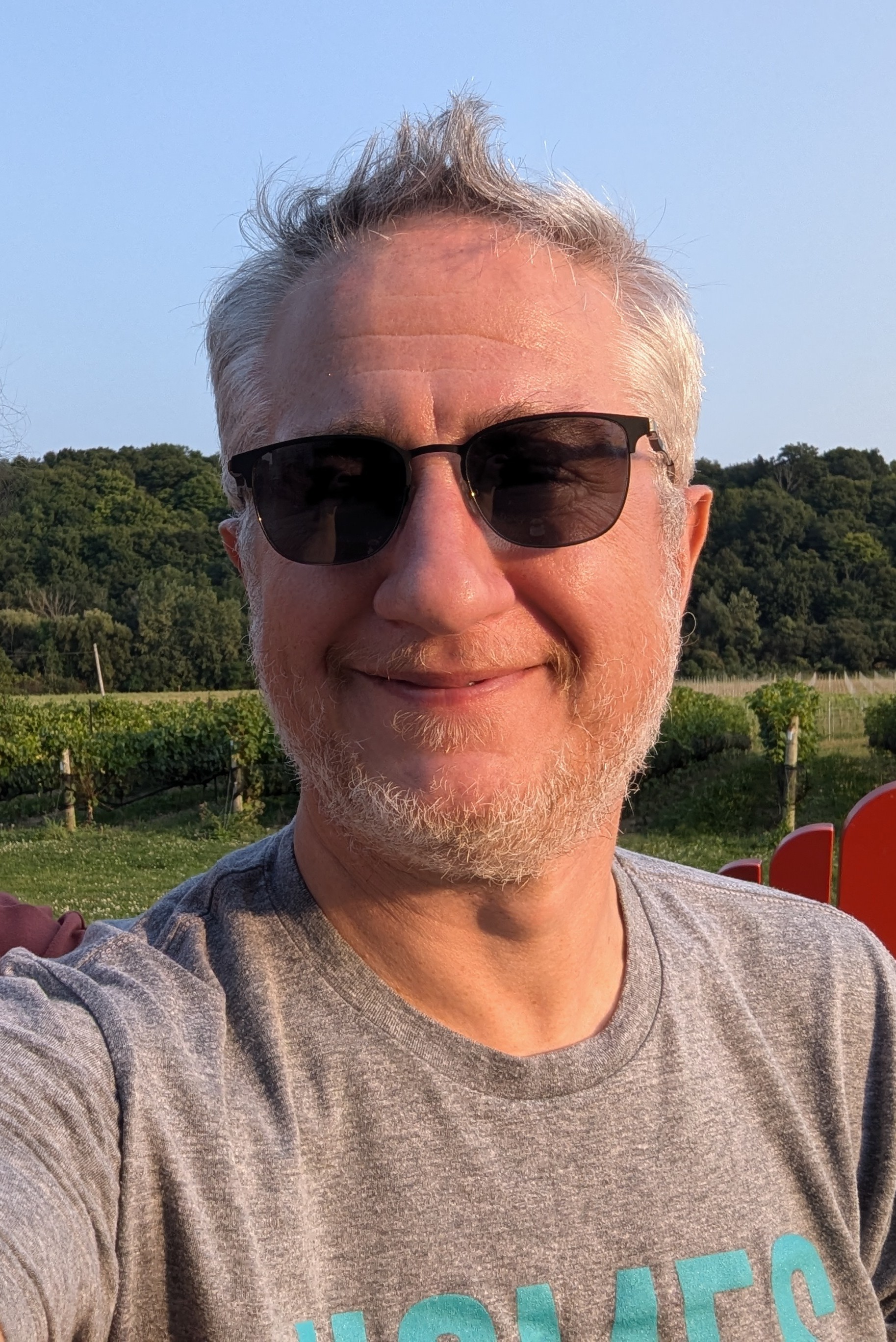 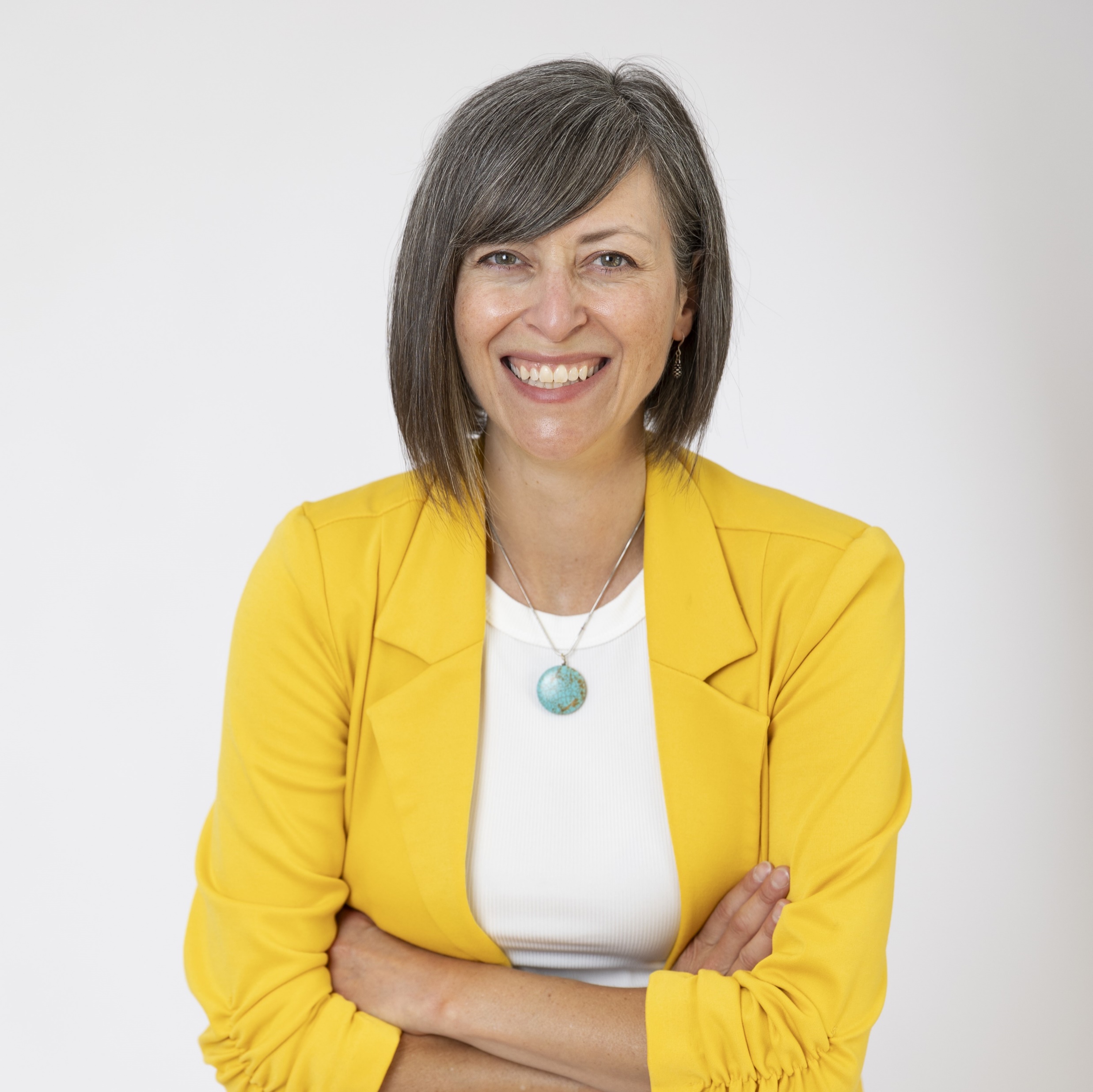 Kevin Kortekaas
Talia Storm
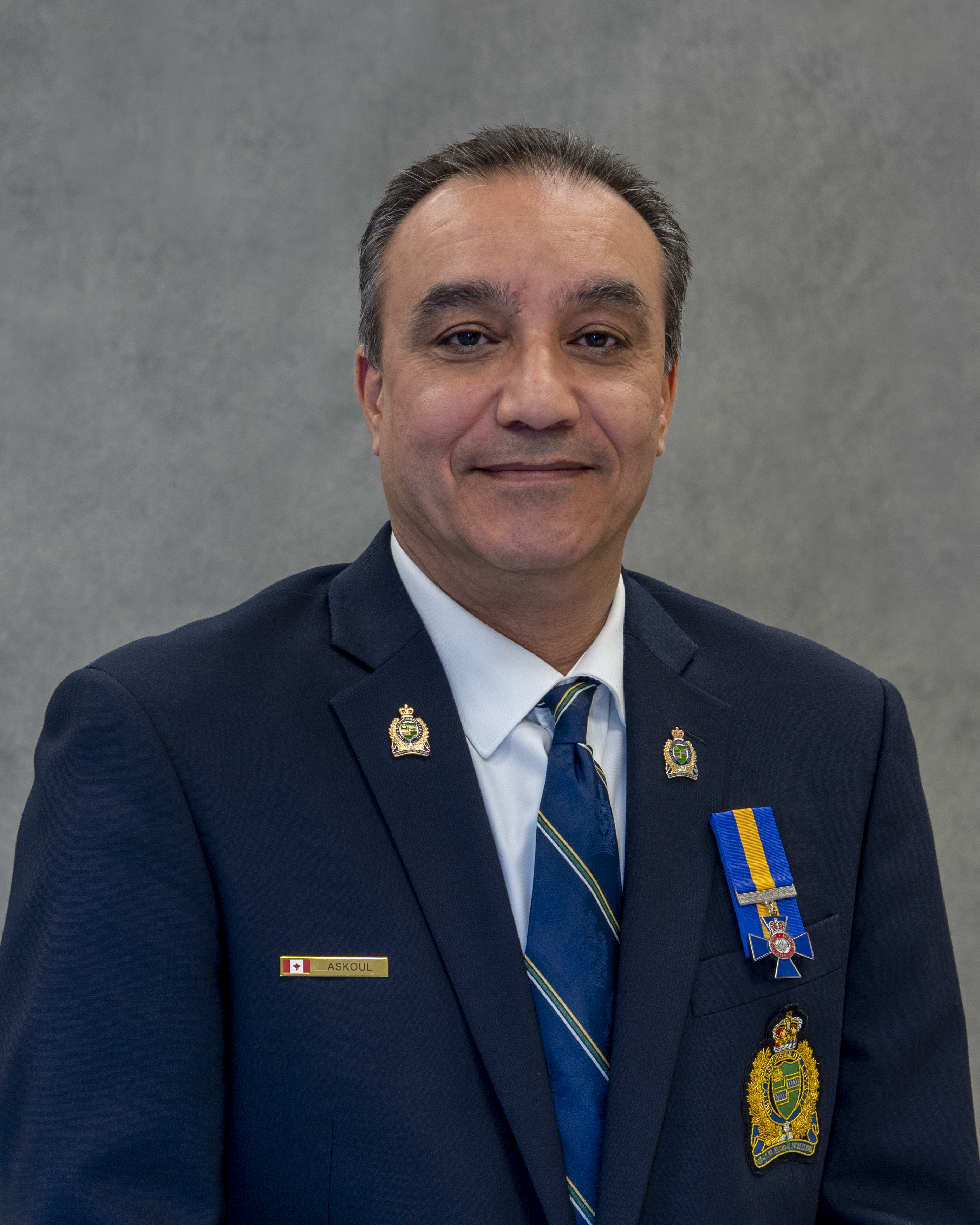 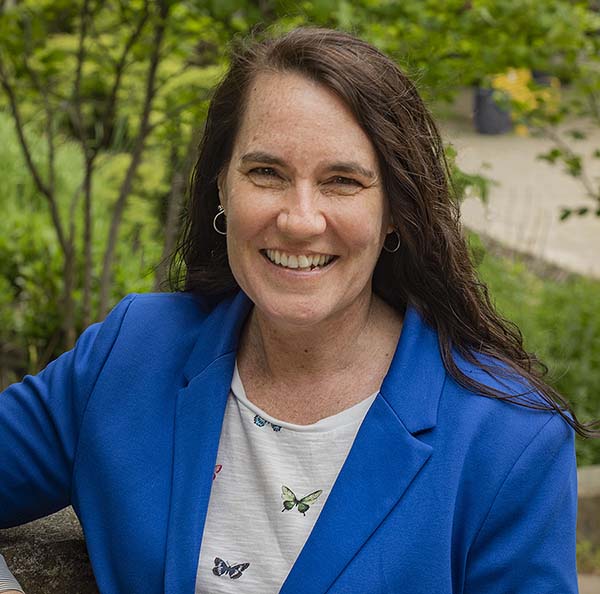 Jessica Potts
Carolyn Mullin
Akram Askoul
[Speaker Notes: Welcome to our Leadership Niagara Alumni Panel  - Katie McQuestion to introduce and to thank.]
Break5 minutes
[Speaker Notes: 5 to 10 minute break]
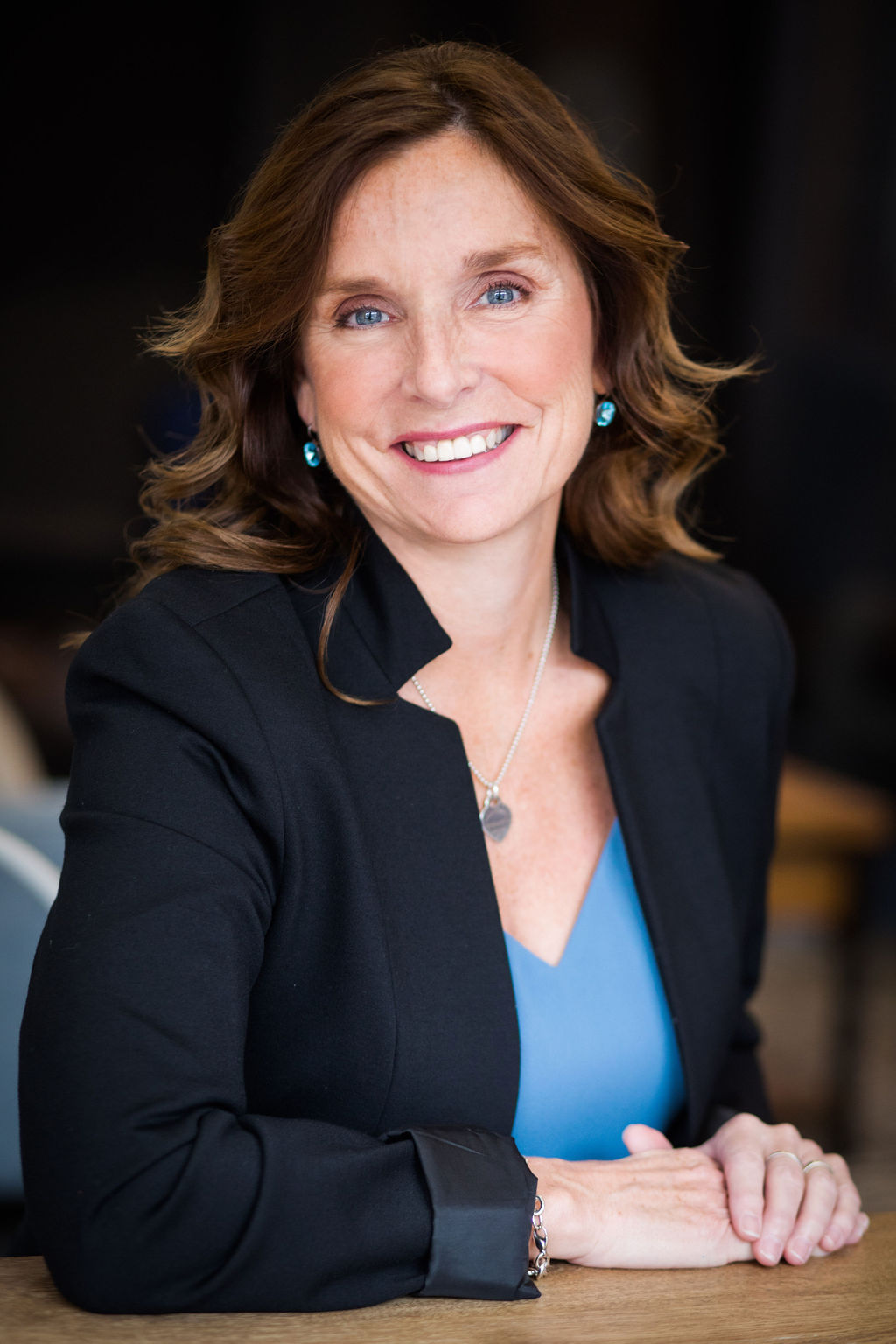 Holly Catalfamo
Senior Director of Global Engagement, Niagara College
[Speaker Notes: Carrie to introduce and to thank]
This Photo by Unknown Author is licensed under CC BY
[Speaker Notes: Terry to provide any details regarding allergens etc.]
Desert Island
This Photo by Unknown Author is licensed under CC BY-NC-ND
[Speaker Notes: Explain the desert island activity.  - Carrie]
Shane Malcolm Tetramaps
[Speaker Notes: Carrie to introduce Shane using Bio in Teams – and to thank]
Break5 minutes
[Speaker Notes: 5 to 10 minute break]
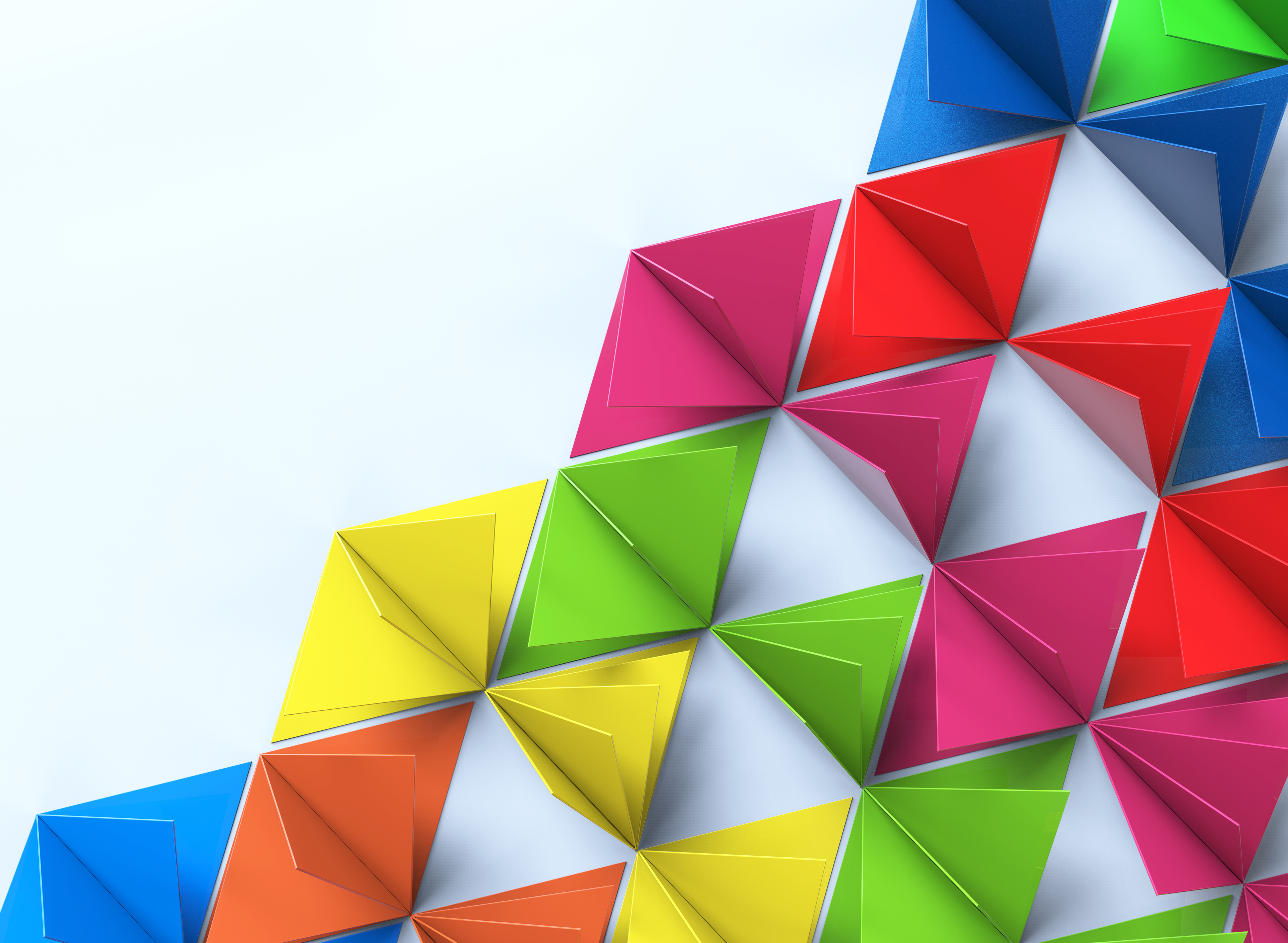 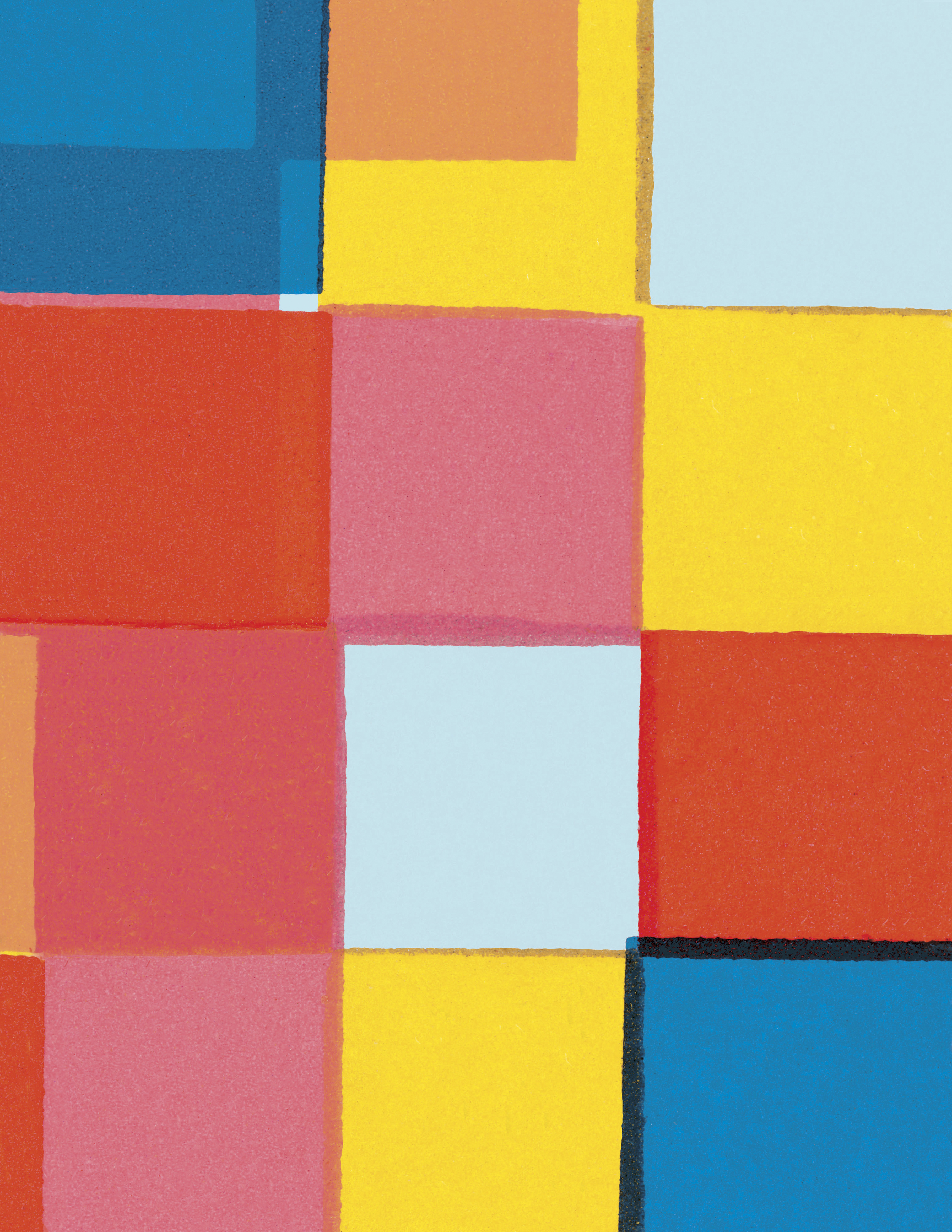 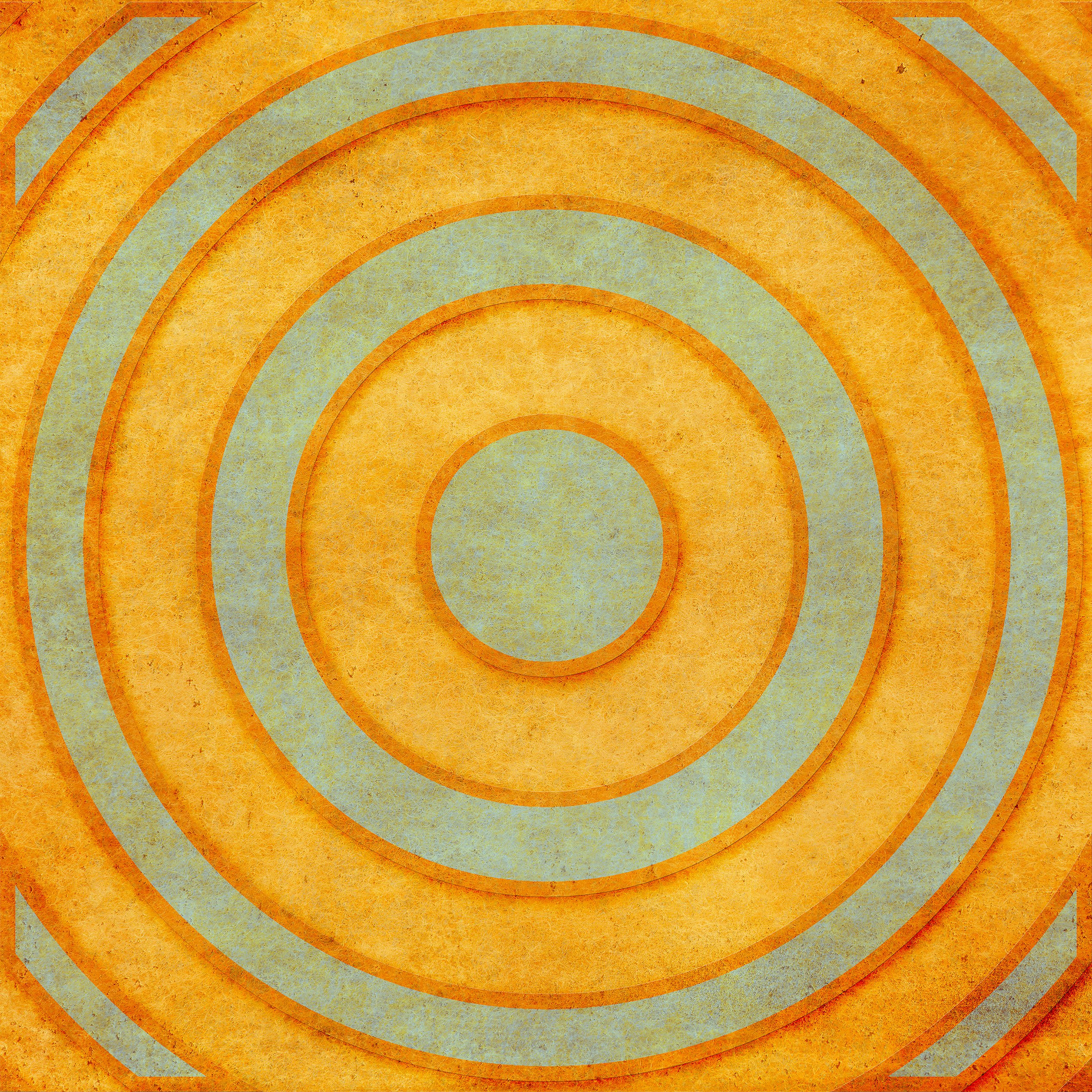 What is something I heard today that squares with my beliefs?
What are three points that I want to remember from today?
What thoughts are circling around in my head?
[Speaker Notes: Maybe Katie – or Ann

Reminder that they have a page about reflections in their portfolio and can journal this anyway that they wish – we hope they keep these reflections in a notebook or on paper in their padfolio.]
Recap of our Opening Retreat and Day One
Through the course of the Opening Retreat and Day One you were introduced to the:
Leadership Niagara program, its history and its competency focus
Kouzes and Posner 5 practices of Exemplary Leadership
Tetramap assessments
 
You have identified some goals for your personal leadership journey and have had the opportunity to reflect on your personal leadership attributes.  

We hope you have reflected on where you are in your leadership journey so far and are excited to continue this journey with us.
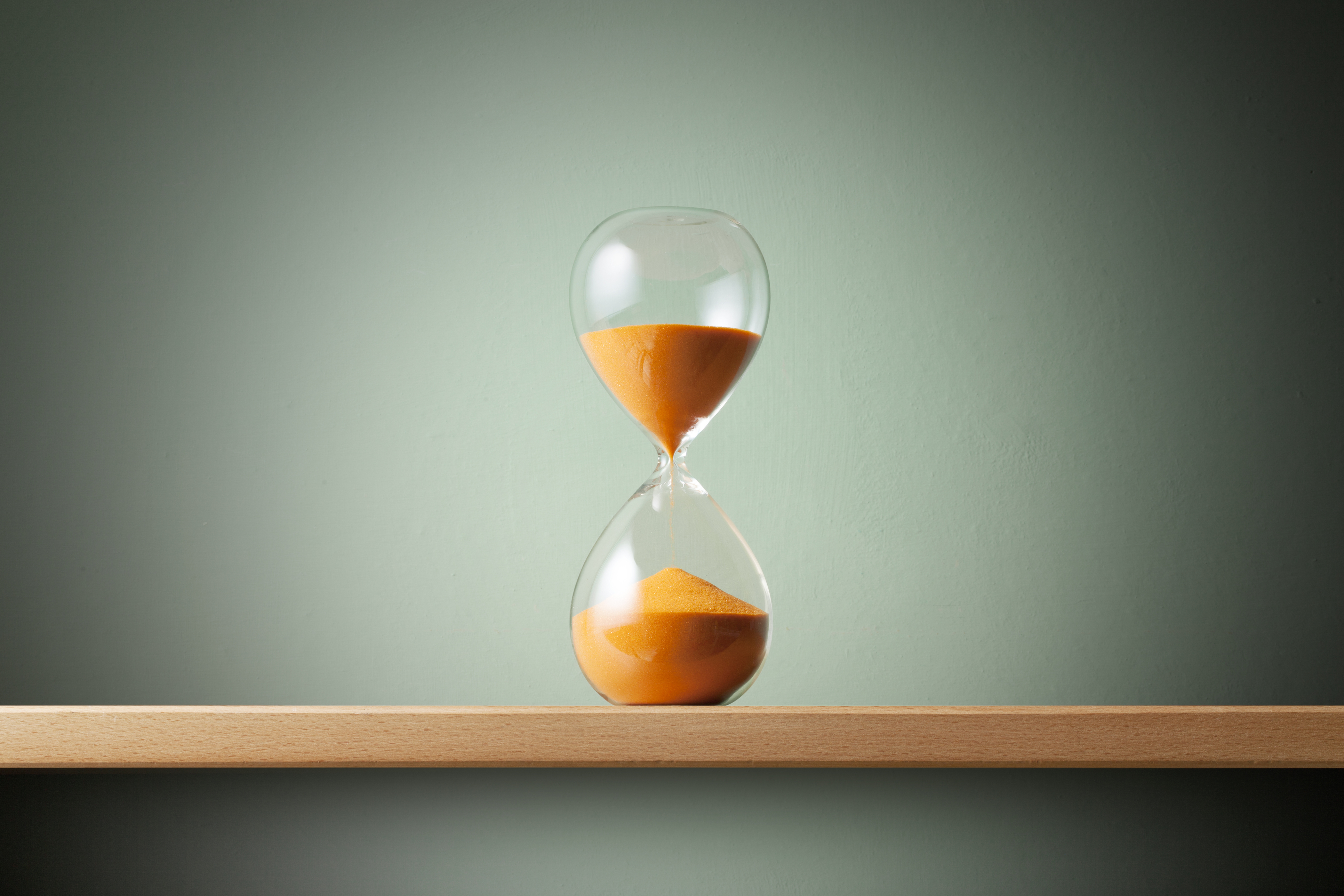 Day One Reflection:
Between now and next session, watch how you and the leaders with whom you interact display the 5 Practices from K and P or any of the LN Leadership Competencies.
Community Projects Next Steps
A summary of each Community Project submission will be posted on the website
Please be sure to review these summaries carefully
You may want to research the community group
Remember – this is an opportunity for growth
Project leaders will be present on Day Two
By the end of Day Two you will have ranked your top three choices
You may not get your first choice
[Speaker Notes: Carrie or Ann to review this process – be sure to highlight that the projects are fluid – they are meant to have you stretch your skills not reinforce your current skills.  They are completed on your own time although we provide touchpoints on our learning days and you can always meet over lunch or at the end of a learning day.]
Next Steps for Learning Day Two
You will receive a survey within the next week via Survey Monkey
Check your spam filters if you don’t see it!
Day Two will take place at Club Capri in Thorold, November 22, 9 am to 4:30 pm 
Information about the Day will be uploaded to the website under Participants
[Speaker Notes: Terry to provide next steps as well as feedback process for learning day one.]
Please join us across the street at…..